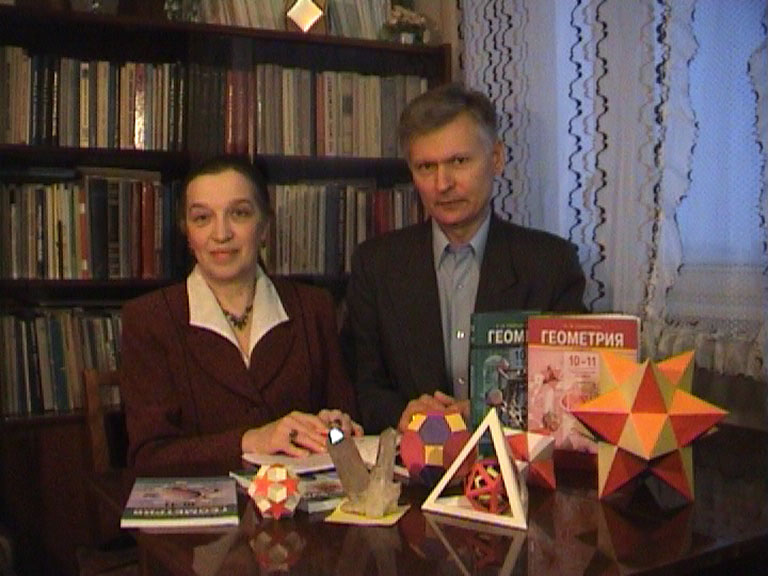 Смирнова Ирина Михайловна, доктор педагогических наук, профессор, профессор кафедры элементарной математики Московского педагогического государственного университета.
Смирнов Владимир Алексеевич, доктор физико-математических наук, профессор, заведующий кафедрой элементарной математики Московского педагогического государственного университета.
Сайт: vasmirnov.ru
[Speaker Notes: В режиме слайдов ответы появляются после кликанья мышкой]
Подготовка к ОГЭ
Проблема с подготовкой к ОГЭ и ЕГЭ по геометрии заключается в том, что, с одной стороны, старые учебники геометрии были написаны до введения ЕГЭ и не были рассчитаны на подготовку к ЕГЭ, с другой стороны, разработчики заданий ЕГЭ не ориентируются на учебники геометрии, а составляют задания по своему усмотрению.
	Выход из этого положения состоит в том, чтобы при написании учебников геометрии авторы учитывали необходимость подготовки к ЕГЭ, включали в учебники соответствующие теоремы и задачи.
	При этом подготовкой к ОГЭ по геометрии нужно заниматься не в конце 9-го класса, а на протяжении всего периода обучения.
	Это не означает, что вместо обучения нужно заниматься натаскиванием на решении задач ОГЭ. 
	Нужно выстраивать содержание обучение на достижение  результатов.
[Speaker Notes: В режиме слайдов ответы появляются после кликанья мышкой]
Подготовка к ОГЭ
Сегодня мы рассмотрим тему «Углы и отрезки, связанные с окружностью».
Для более углублённой подготовки к ОГЭ рекомендуем пособия, представленные ниже, изданные в Московском центре непрерывного математического образования.
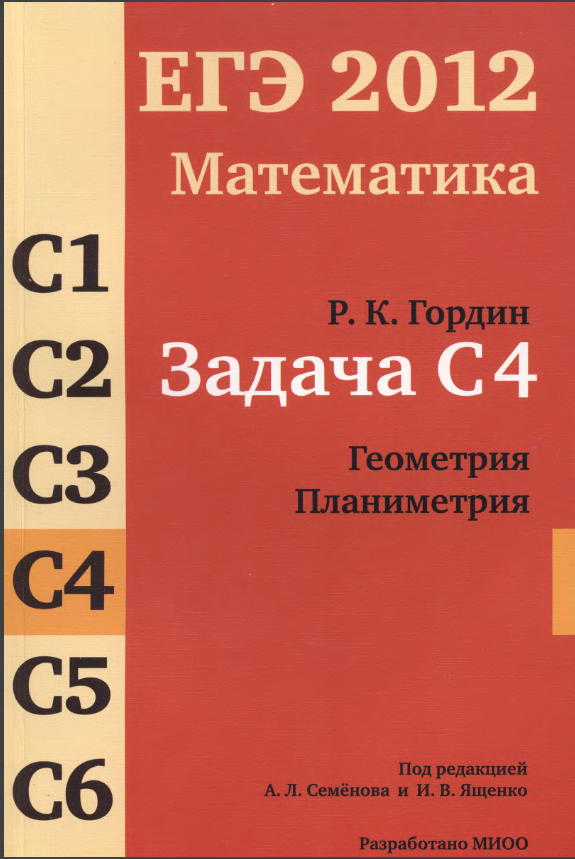 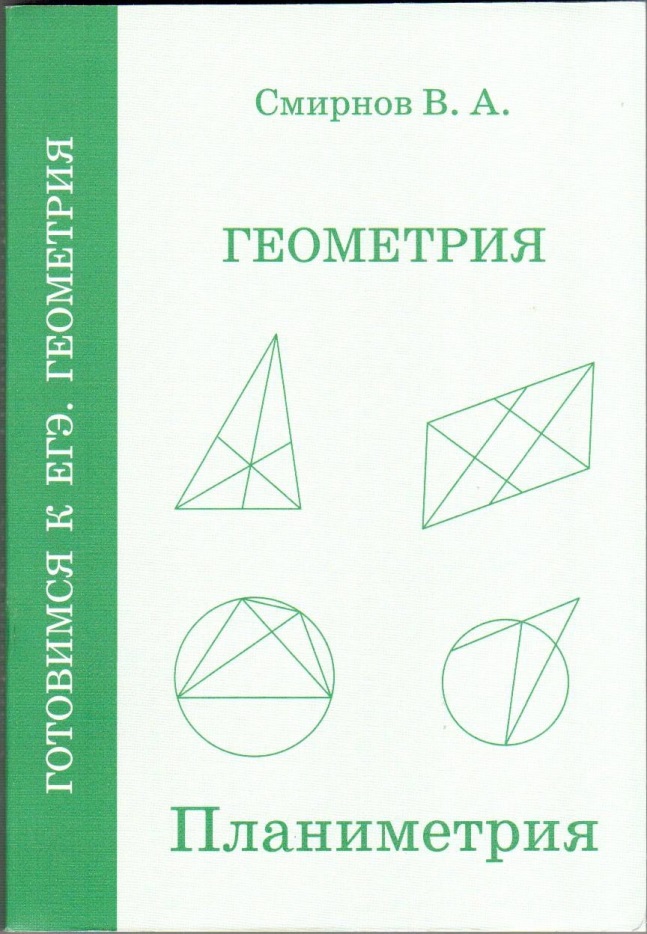 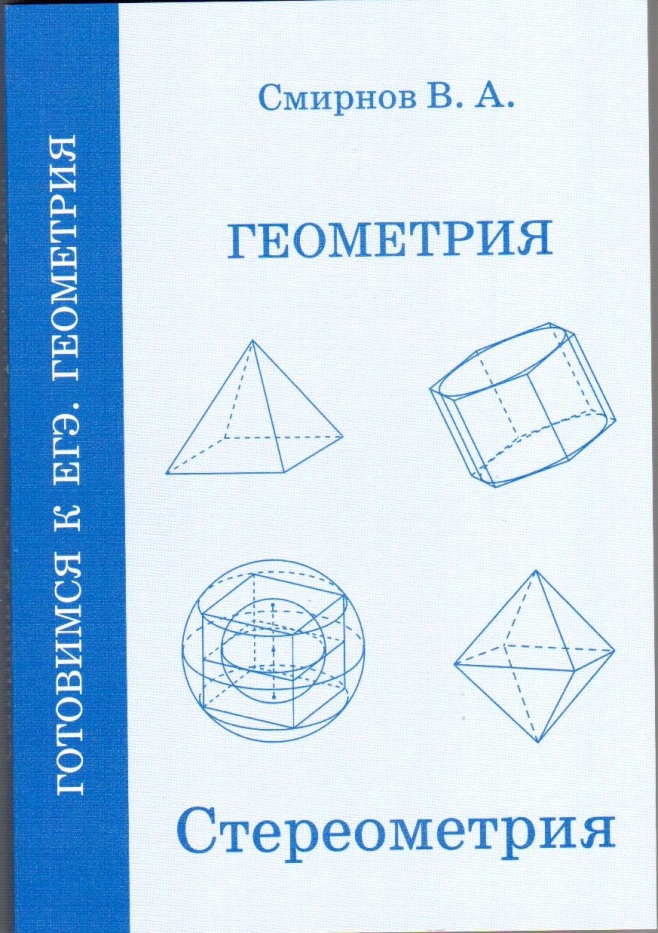 [Speaker Notes: В режиме слайдов ответы появляются после кликанья мышкой]
I. УГЛЫ, СВЯЗАННЫЕ С ОКРУЖНОСТЬЮ
Доказательство. Пусть угол АВС вписан в окружность с центром в точке О. Рассмотрим случай, когда одна из сторон угла, например АВ, проходит через центр О окружности. Треугольник ВОС - равнобедренный, следовательно, углы B и C равны. Угол АОС – внешний угол треугольника ВОС, следовательно, он равен сумме углов В и С. Поэтому угол ABC равен половине угла AOC.
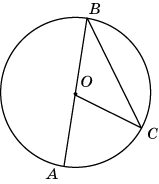 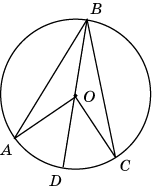 В случае,  если  центр  О окружности лежит внутри угла АВС, проведем диаметр ВD и рассмотрим углы АВD и DBC. По доказанному 
                             Следовательно, 
Самостоятельно рассмотрите случай, когда центр О лежит вне угла АВС.
Теорема 1. Вписанный угол равен половине центрального угла, опирающегося на ту же дугу окружности.
[Speaker Notes: В режиме слайдов ответы появляются после кликанья мышкой]
Доказательство. Пусть угол ACB образован касательной AC и хордой BC окружности. Если этот угол – прямой, то BC – диаметр окружности и, следовательно, угол ACB измеряется половиной дуги полуокружности, заключенной внутри этого угла. Если угол ACB – острый, то проведем диаметр CD. Имеем  ACB =  ACD –  BCD. Угол ACD измеряется половиной дуги CBD окружности. Угол BCD измеряется половиной дуги BD окружности. Следовательно, их разность (угол ACB) измеряется половиной дуги CB окружности, заключенной внутри этого угла.
Самостоятельно рассмотрите случай тупого угла.
Теорема 2. Угол между касательной к окружности и хордой, проведенной через точку касания, измеряется половиной дуги окружности, заключенной внутри этого угла.
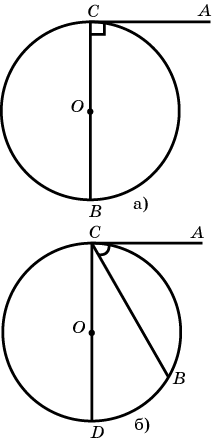 [Speaker Notes: В режиме слайдов ответы появляются после кликанья мышкой]
Упражнения
1. Чему равен вписанный угол, опирающийся на диаметр окружности?
2. Чему равен острый вписанный угол, опирающийся на хорду, равную радиусу окружности?
3. Чему равен тупой вписанный угол, опирающийся на хорду, равную радиусу окружности?
4. Найдите вписанный угол, опирающийся на дугу, которая составляет 20% окружности.
[Speaker Notes: В режиме слайдов ответы появляются после кликанья мышкой]
5. Найдите величину угла ABC.
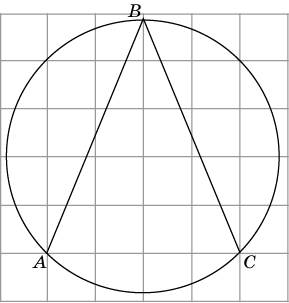 [Speaker Notes: В режиме слайдов ответы появляются после кликанья мышкой]
6. Найдите величину угла ABC.
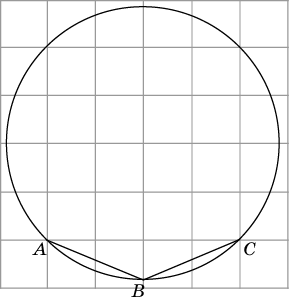 [Speaker Notes: В режиме слайдов ответы появляются после кликанья мышкой]
7. Найдите величину угла ABC.
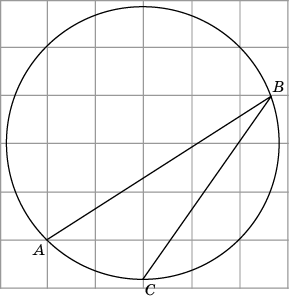 [Speaker Notes: В режиме слайдов ответы появляются после кликанья мышкой]
8. Найдите величину угла BAC.
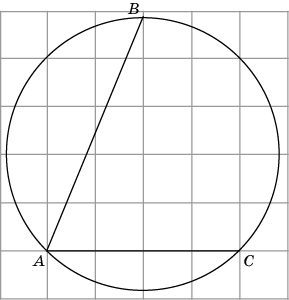 [Speaker Notes: В режиме слайдов ответы появляются после кликанья мышкой]
9. Хорда AB делит окружность на две части, градусные величины которых относятся как 5 : 7. Под какими углами видна эта хорда из точек C меньшей дуги окружности?
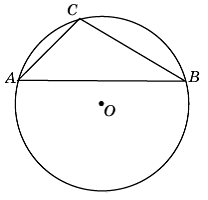 [Speaker Notes: В режиме слайдов ответы появляются после кликанья мышкой]
10. Докажите, что если хорды AB и CD окружности параллельны, то дуги AC и BD, заключенные между этими хордами, равны.
[Speaker Notes: В режиме слайдов ответы появляются после кликанья мышкой]
Решение. Проведем хорду BC. Углы ABC и DCB равны, как накрест лежащие углы при параллельных прямых. Они опираются на дуги AC и BD. Так как вписанный угол измеряется половиной, на которую он опирается, то и дуги AC и BD равны.
[Speaker Notes: В режиме слайдов ответы появляются после кликанья мышкой]
11. Через вершину C треугольника ABC проведена касательная к описанной окружности. Она пересекает прямую AB в точке E. CD – биссектриса. Докажите, что EC = ED.
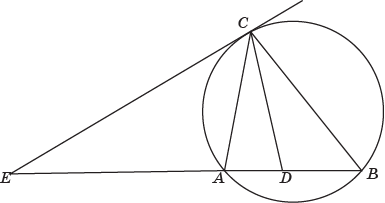 [Speaker Notes: В режиме слайдов ответы появляются после кликанья мышкой]
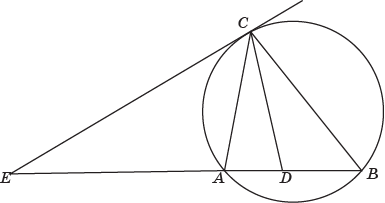 [Speaker Notes: В режиме слайдов ответы появляются после кликанья мышкой]
12. В треугольнике ABC проведены высоты AA1 и BB1. Докажите, что углы A1AC и B1BC равны.
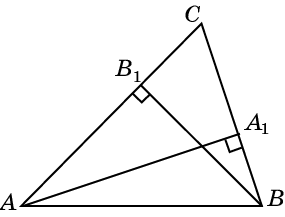 [Speaker Notes: В режиме слайдов ответы появляются после кликанья мышкой]
Доказательство. Окружность с диаметром AB пройдет через точки A1 и B1. Вписанные углы A1AC и B1BC опираются на одну дугу AB1. Следовательно, они равны.
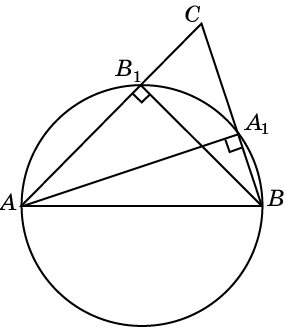 Для доказательства равенства углов можно было бы воспользоваться тем, что стороны данных углов перпендикулярны.
[Speaker Notes: В режиме слайдов ответы появляются после кликанья мышкой]
13. В треугольнике ABC проведены высоты AA1 и BB1. Докажите, что углы AA1B1 и ABB1 равны.
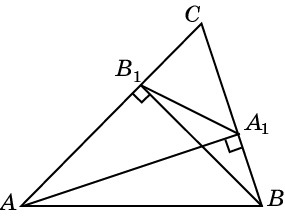 [Speaker Notes: В режиме слайдов ответы появляются после кликанья мышкой]
Доказательство. Окружность с диаметром AB пройдет через точки A1 и B1. Вписанные углы AA1B1 и ABB1 опираются на одну дугу AB1. Следовательно, они равны.
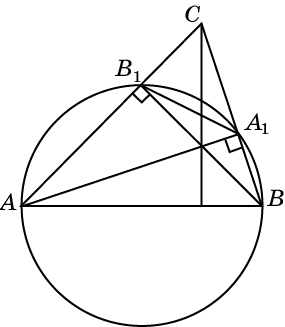 [Speaker Notes: В режиме слайдов ответы появляются после кликанья мышкой]
14. В треугольнике ABC проведены высоты AA1 и BB1. Докажите, что треугольники ABC и A1B1C подобны.
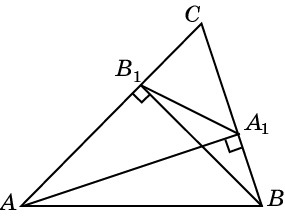 [Speaker Notes: В режиме слайдов ответы появляются после кликанья мышкой]
Доказательство. Угол BAC равен 90о минус угол ABB1. Угол B1A1C равен 90о минус угол AA1B1. Так как углы AA1B1 и ABB1 равны (см. предыдущую задачу), то равны и углы BAC и B1A1C. Следовательно, треугольники ABC и A1B1C.
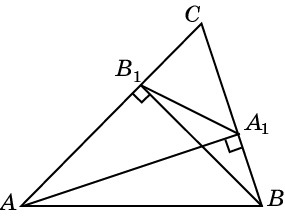 [Speaker Notes: В режиме слайдов ответы появляются после кликанья мышкой]
II. УГЛЫ С ВЕРШИНАМИ ВНУТРИ И ВНЕ ОКРУЖНОСТИ
Теорема 1. Угол с вершиной внутри круга измеряется полусуммой дуг, на которые опираются данный угол и вертикальный с ним угол.
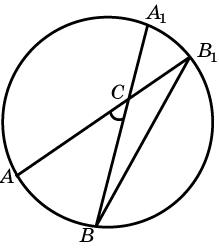 [Speaker Notes: В режиме слайдов ответы появляются после кликанья мышкой]
Теорема 2. Угол с вершиной вне круга, стороны которого пересекают окружность, измеряется полуразностью дуг окружности, заключенных внутри этого угла.
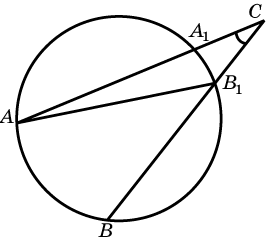 [Speaker Notes: В режиме слайдов ответы появляются после кликанья мышкой]
1. Вписанные углы ACB и CAD равны соответственно 36о и 20о. Найдите угол AQB, образованный пересекающимися хордами AC и BD.
2. Угол AQB, образованный пересекающимися хордами AC и BD окружности, равен 54о. Вписанный угол ACB равен 34о. Найдите вписанный угол CAD.
3. Дуги AB и CD окружности составляют соответственно 72о и 38о. Найдите угол AQB, образованный пересекающимися хордами AC и BD.
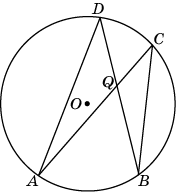 [Speaker Notes: В режиме слайдов ответы появляются после кликанья мышкой]
4. Найдите угол ACB, если вписанные углы ADB и DAE опираются на дуги окружности, градусные величины которых равны соответственно 118о и 38о.
5. Угол ACB равен 42о. Градусная величина дуги AB окружности равна 124о. Найдите угол DAE.
6. Угол ACB равен 42о. Градусная величина дуги DE окружности равна 38о. Найдите угол ADB.
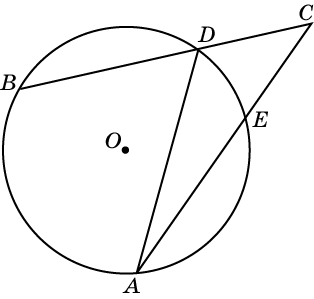 [Speaker Notes: В режиме слайдов ответы появляются после кликанья мышкой]
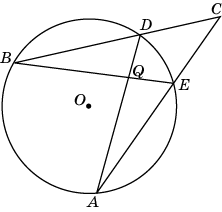 7. Найдите угол ACB, если вписанный угол ADB равен 62о, а угол AQB равен 80о.
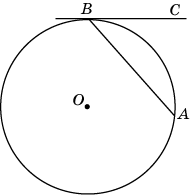 8. Хорда AB стягивает дугу окружности в 92о. Найдите угол ABC между этой хордой и касательной к окружности, проведенной через точку B.
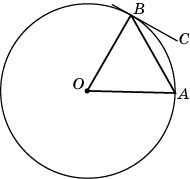 9. Угол между хордой AB и касательной BC к окружности равен 32о. Найдите градусную величину дуги, стягиваемую хордой AB.
[Speaker Notes: В режиме слайдов ответы появляются после кликанья мышкой]
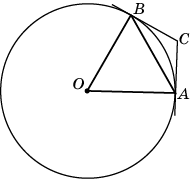 10. Через концы A, B дуги окружности в 62о проведены касательные AC и BC. Найдите угол ACB.
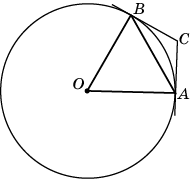 11. Касательные CA и CB к окружности образуют угол ACB, равный 122о. Найдите градусную величину дуги AB, стягиваемую точками касания.
[Speaker Notes: В режиме слайдов ответы появляются после кликанья мышкой]
12. Найдите угол ACB, если его стороны CA и CB касаются окружности, а дуга ADB окружности, заключенная внутри этого угла, равна 132о.
13. Угол ACB равен 52о. Его стороны CA и CB касаются окружности. Найдите градусную величину дуги ADB окружности, заключенной внутри этого угла.
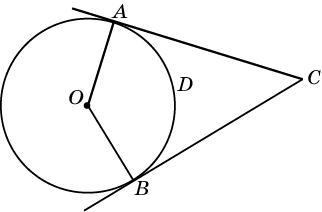 [Speaker Notes: В режиме слайдов ответы появляются после кликанья мышкой]
14. Найдите угол ACB, если его стороны CA и CB касаются окружности, а дуга ADB окружности, заключенная внутри этого угла, равна 232о.
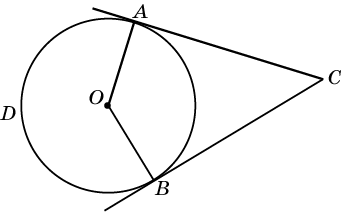 15. Угол ACB равен 48о. Его стороны CA и CB касаются окружности. Найдите градусную величину дуги ADB окружности, заключенной внутри этого угла.
16. В угол АВС вписана окружность. Точки касания делят окружность на дуги, градусные величины которых относятся как 5:4. Найдите величину угла АВС.
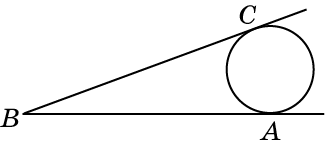 [Speaker Notes: В режиме слайдов ответы появляются после кликанья мышкой]
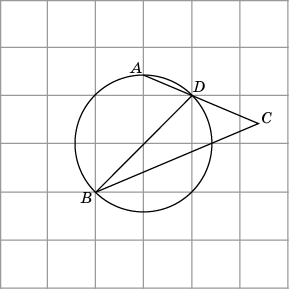 17. Найдите величину угла ACB.
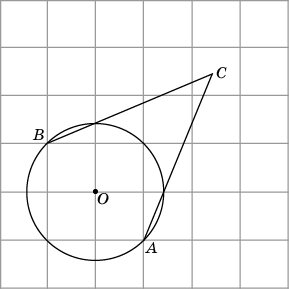 18. Найдите величину угла ACB.
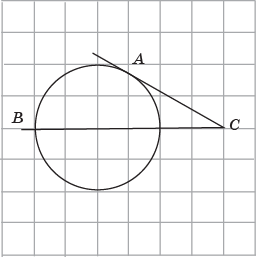 19. Найдите величину угла ACB.
[Speaker Notes: В режиме слайдов ответы появляются после кликанья мышкой]
III. Геометрические места точек
1. Найдите геометрическое место точек, из которых данный отрезок АВ виден под данным углом, т. е. таких точек С, для которых угол АСВ равен данному углу.
[Speaker Notes: В режиме слайдов ответы появляются после кликанья мышкой]
Ответ: Дуги двух окружностей одинакового радиуса, опирающихся на отрезок AB, без точек A и B.
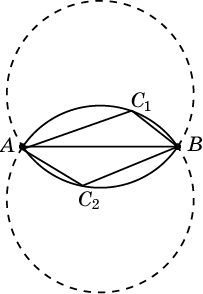 [Speaker Notes: В режиме слайдов ответы появляются после кликанья мышкой]
2. Найдите геометрическое место вершин C прямоугольных треугольников АВС с данной гипотенузой АB.
[Speaker Notes: В режиме слайдов ответы появляются после кликанья мышкой]
Ответ: Окружность с диаметром AB, за исключением точек A и B.
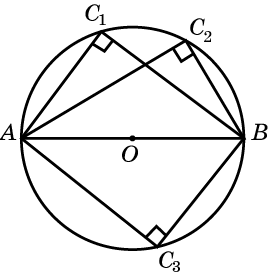 [Speaker Notes: В режиме слайдов ответы появляются после кликанья мышкой]
3. Для данных точек А и В найдите геометрическое место точек С, для которых угол АСВ: а) острый; б) тупой.
[Speaker Notes: В режиме слайдов ответы появляются после кликанья мышкой]
Ответ: а) ГМТ, лежащих вне окружности с диаметром AB и не принадлежащих прямой AB;
б) ГМТ, лежащих внутри окружности с диаметром AB и не принадлежащих отрезку AB.
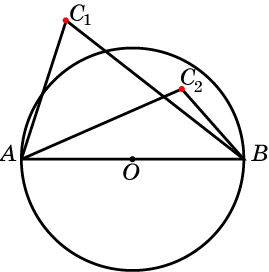 [Speaker Notes: В режиме слайдов ответы появляются после кликанья мышкой]
4. Укажите точки, расположенные в узлах сетки, из которых данная окружность видна под углом 90о.
5. Укажите точки, расположенные в узлах сетки, из которых данная окружность видна под углом 90о.
6. Укажите точки, расположенные в узлах сетки, из которых данная окружность видна под углом 90о.
[Speaker Notes: В режиме слайдов ответы появляются после кликанья мышкой]
Ответ.                     4.                          5.                             6.
[Speaker Notes: В режиме слайдов ответы появляются после кликанья мышкой]
7. На прямой c отметьте точку C, из которой отрезок AB виден под наибольшим углом.
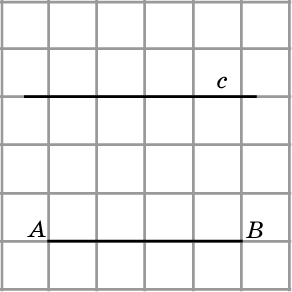 8. На прямой c отметьте точку C, из которой отрезок AB виден под наибольшим углом.
9. На прямой c отметьте точку C, из которой отрезок AB виден под наибольшим углом.
[Speaker Notes: В режиме слайдов ответы появляются после кликанья мышкой]
Ответ:   7.                    8.                             9.
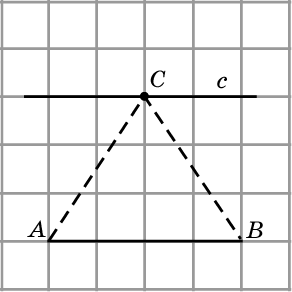 [Speaker Notes: В режиме слайдов ответы появляются после кликанья мышкой]
10. На прямой c отметьте точку C, из которой отрезок AB виден под наибольшим углом. Найдите величину этого угла.
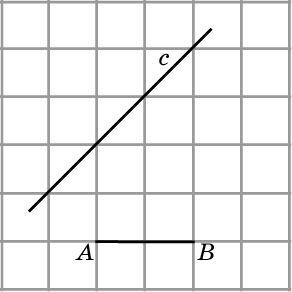 11. На прямой c отметьте точку C, из которой отрезок AB виден под наибольшим углом. Найдите величину этого угла.
12. На прямой c отметьте точку C, из которой отрезок AB виден под наибольшим углом. Найдите величину этого угла.
[Speaker Notes: В режиме слайдов ответы появляются после кликанья мышкой]
Ответ.   10.                        11.                        12.
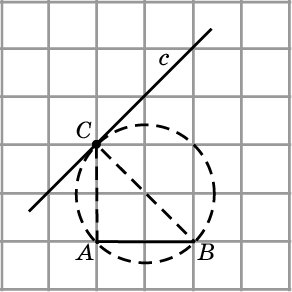 [Speaker Notes: В режиме слайдов ответы появляются после кликанья мышкой]
IV. Отрезки, связанные с окружностью
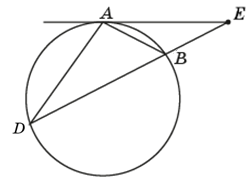 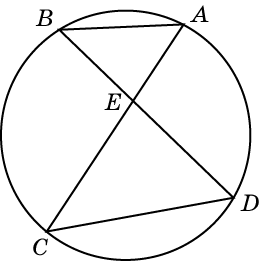 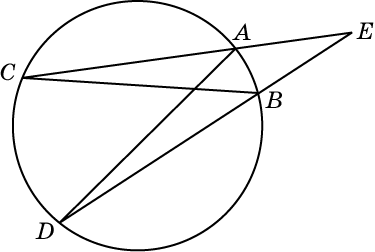 [Speaker Notes: В режиме слайдов ответы появляются после кликанья мышкой]
Упражнения
На рисунке AE = 3, BE = 6,  CE = 2. Найдите DE.
На рисунке AB = 9, BE = 6,  DE = 4. Найдите CD.
 На рисунке CE = 2, DE = 5,  AE = 4. Найдите BE.
На рисунке CE = 4, CD = 10,  AE = 6. Найдите AB.
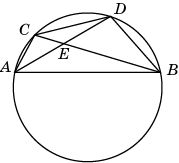 [Speaker Notes: В режиме слайдов ответы появляются после кликанья мышкой]
5. На рисунке AE = 9, BE = 8,  CE = 24. Найдите DE.
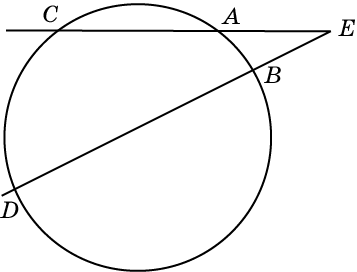 6. На рисунке AE = 6, DE = 24. Найдите BE.
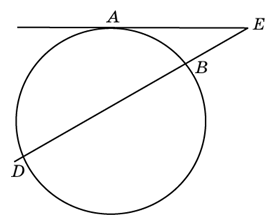 [Speaker Notes: В режиме слайдов ответы появляются после кликанья мышкой]
7. Докажите, что прямая, проходящая через точки A, B пересечения двух окружностей, делит пополам отрезок CD их общей касательной.
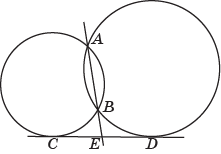 [Speaker Notes: В режиме слайдов ответы появляются после кликанья мышкой]
Приведём пример задачи из демоверсии ЕГЭ 2018 года.
8. Две окружности касаются внешним образом в точке K. Прямая AB касается первой окружности в точке A, а второй — в точке B. Прямая BK пересекает первую окружность в точке D, прямая AK пересекает вторую окружность в точке C.
	а) Докажите, что прямые AD и BC параллельны.
	б) Найдите площадь треугольника AKB , если известно, что радиусы окружностей равны 4 и 1.
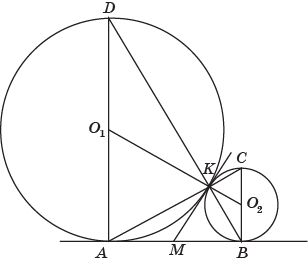 [Speaker Notes: В режиме слайдов ответы появляются после кликанья мышкой]
Решение. Обозначим центры окружностей O1 и O2 соответственно. 	Пусть общая касательная, проведённая к окружностям в точке K, пересекает AB в точке M. По свойству касательных, проведённых из одной точки, AM = KM и KM = BM. Треугольник AKB, у которого медиана равна половине стороны, к которой она проведена, прямоугольный. Вписанный угол AKD прямой, поэтому он опирается на диаметр AD. Значит, AD ⊥ AB. Аналогично, получаем, что BC ⊥ AB. Следовательно, прямые AD и BC параллельны. Из треугольника O1O2E находим AB=O2E = 4. Площадь треугольника ABD равна 16. Площадь треугольника ABK составляет одну пятую площади треугольника ABD, т. е. равна 3,2.
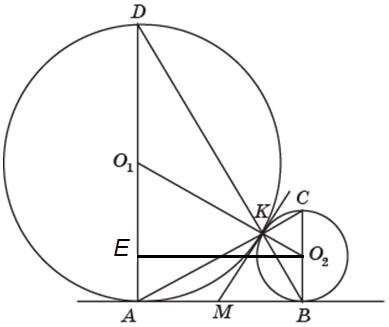 Ответ. 3,2.
[Speaker Notes: В режиме слайдов ответы появляются после кликанья мышкой]
V. Треугольники, вписанные в окружностьи описанные около окружности
Теорема 1. (Теорема синусов.) Стороны треугольника ABC пропорциональны синусам противолежащих углов. Причем отношение стороны треугольника к синусу противолежащего угла равно диаметру описанной около треугольника окружности, т. е.
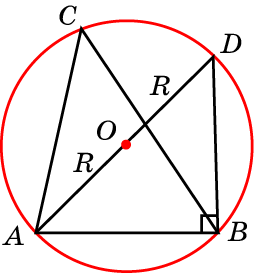 [Speaker Notes: В режиме слайдов ответы появляются после кликанья мышкой]
[Speaker Notes: В режиме слайдов ответы появляются после кликанья мышкой]
1. Найдите радиус окружности, описанной около правильного треугольника, стороны которого равны 1.
	2. Сторона AB треугольника ABC равна 1. Противолежащий ей угол C равен 30о. Найдите радиус окружности, описанной около этого треугольника. 
	3. Одна сторона треугольника равна радиусу описанной окружности. Найдите угол треугольника, противолежащий этой стороне.
	4. Сторона AB треугольника ABC равна 1. Противолежащий ей угол C равен 150о. Найдите радиус окружности, описанной около этого треугольника. 
	5. Сторона AB тупоугольного треугольника ABC равна радиусу описанной около него окружности. Найдите угол C.	
	6. Боковая сторона равнобедренного треугольника равна 1, угол при вершине, противолежащей основанию, равен 120о. Найдите диаметр описанной окружности.
[Speaker Notes: В режиме слайдов ответы появляются после кликанья мышкой]
7. Найдите радиус окружности, описанной около равнобедренного треугольника, стороны которого равны 5, 5, 6.
	
	8. Найдите радиус окружности, описанной около треугольника, стороны которого равны 4, 5, 6.
[Speaker Notes: В режиме слайдов ответы появляются после кликанья мышкой]
9. Для данных треугольников изобразите центры описанных окружностей. Найдите их радиусы, если стороны клеток равны 1.
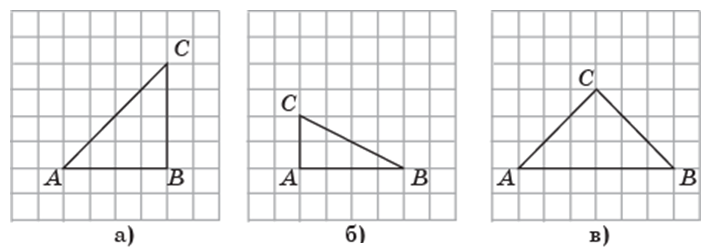 [Speaker Notes: В режиме слайдов ответы появляются после кликанья мышкой]
10. Для данных треугольников изобразите центры описанных окружностей. Найдите их радиусы, если стороны клеток равны 1.
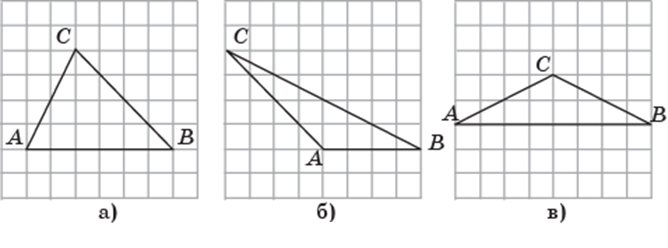 [Speaker Notes: В режиме слайдов ответы появляются после кликанья мышкой]
Доказательство.  Обозначим O центр вписанной в этот треугольник окружности радиусом r. Проведём отрезки AO, BO, CO
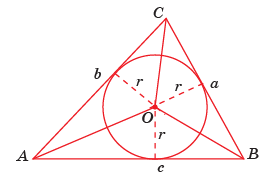 [Speaker Notes: В режиме слайдов ответы появляются после кликанья мышкой]
11. Найдите радиус окружности, вписанной в правильный треугольник со стороной 1.
12. Найдите радиус окружности, вписанной в равнобедренный прямоугольный треугольник, катеты которого равны 1.
13. Найдите радиус окружности, вписанной в треугольник, стороны которого равны 3, 4, 5.
14. Найдите радиус окружности, вписанной в равнобедренный треугольник, основание которого равно 8, а боковые стороны равны 5.
[Speaker Notes: В режиме слайдов ответы появляются после кликанья мышкой]
14. Укажите центр окружности, вписанной в треугольник ABC.
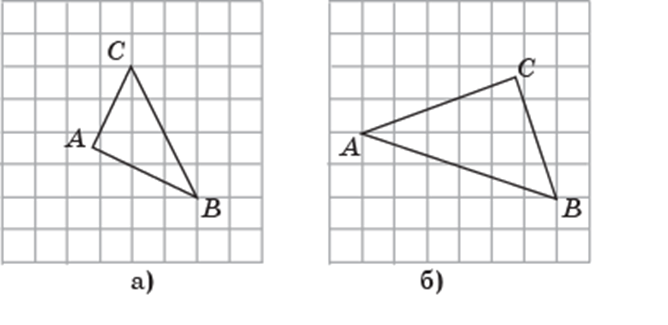 [Speaker Notes: В режиме слайдов ответы появляются после кликанья мышкой]
VI. Вневписанная окружность
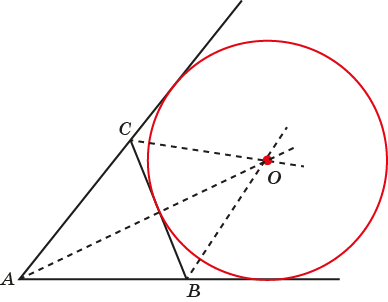 Окружность называется вневписанной для данного треугольника, если она касается одной из сторон этого треугольника и продолжения двух других его сторон.
Хотя понятие вневписанной окружности не входит в программу по геометрии 7-9 классов, тем не менее, соответствующие задачи включаются в ОГЭ и ЕГЭ по математике. 
	Приведём пример такой задачи из демоверсии 2018 г.
Задача ОГЭ. Основание AC равнобедренного треугольника ABC равно 12. Окружность радиуса 8 с центром вне этого треугольника касается продолжений боковых сторон треугольника и касается основания AC . Найдите радиус окружности, вписанной в треугольник ABC .
[Speaker Notes: В режиме слайдов ответы появляются после кликанья мышкой]
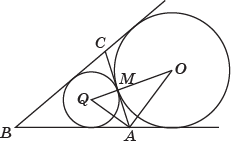 Ответ: 4,5.
[Speaker Notes: В режиме слайдов ответы появляются после кликанья мышкой]
Теорема 4. Центром вневписанной окружности является точка пересечения биссектрис одного угла треугольника и углов, смежных двум другим углам этого треугольника.
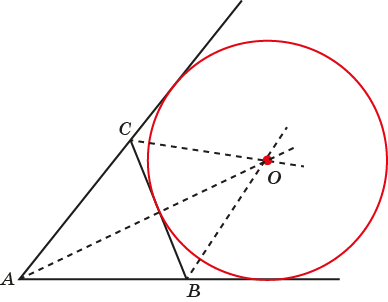 [Speaker Notes: В режиме слайдов ответы появляются после кликанья мышкой]
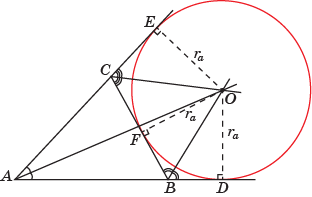 [Speaker Notes: В режиме слайдов ответы появляются после кликанья мышкой]
Упражнения
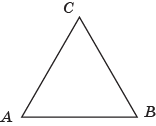 1. Укажите центры и найдите радиусы вневписанных окружностей для правильного треугольника со стороной 1.
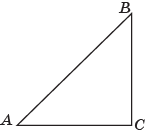 2. Укажите центры и найдите радиусы вневписанных окружностей для равнобедренного прямоугольного треугольника, катеты которого равны 1.
3. Укажите центры и найдите радиусы вневписанных окружностей для равнобедренного треугольника, основание которого равно 8, а боковые стороны равны 5.
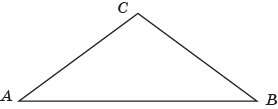 [Speaker Notes: В режиме слайдов ответы появляются после кликанья мышкой]
4. Окружность с центром P касается стороны BC и продолжения сторон AB и AC треугольника ABC. Докажите, что центр окружности, описанной около треугольника BCP принадлежит окружности, описанной около треугольника ABC.
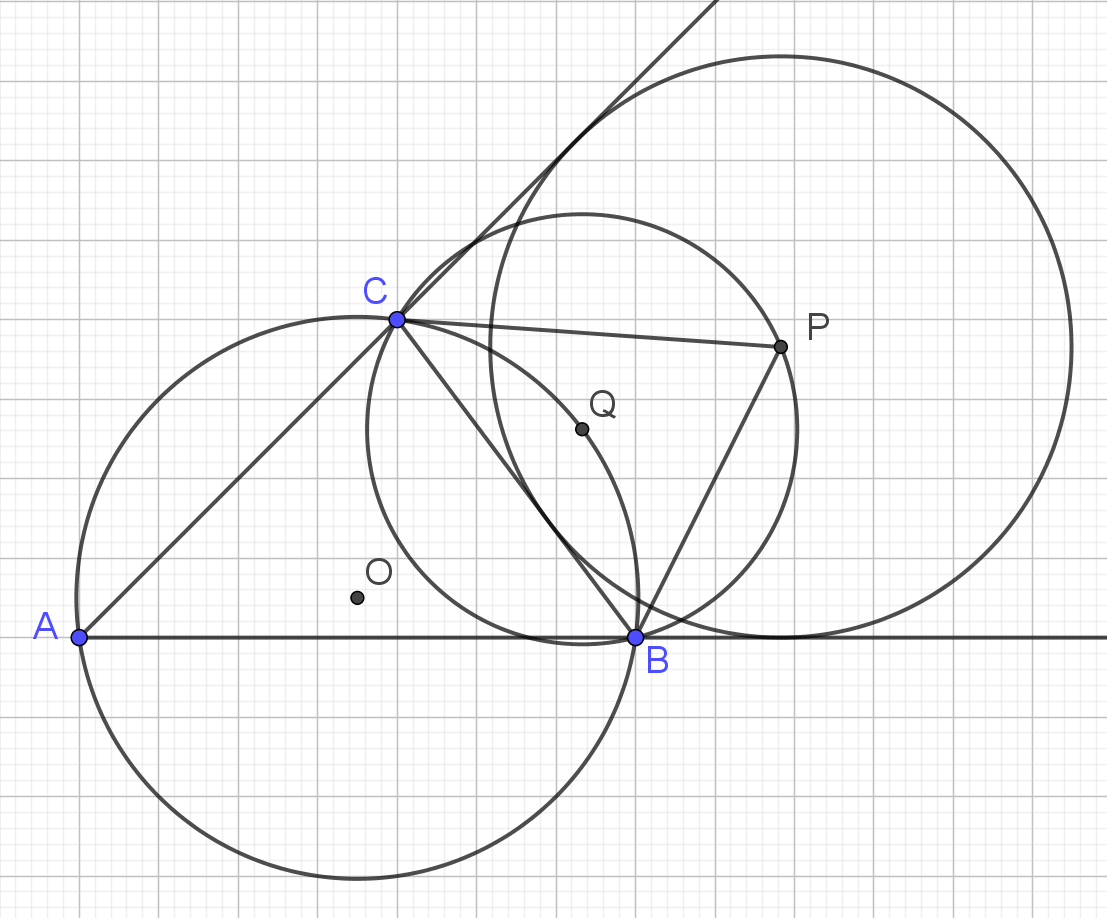 [Speaker Notes: В режиме слайдов ответы появляются после кликанья мышкой]
По теореме о вписанном четырёхугольнике точка Q принадлежит окружности, описанной около треугольника ABC.
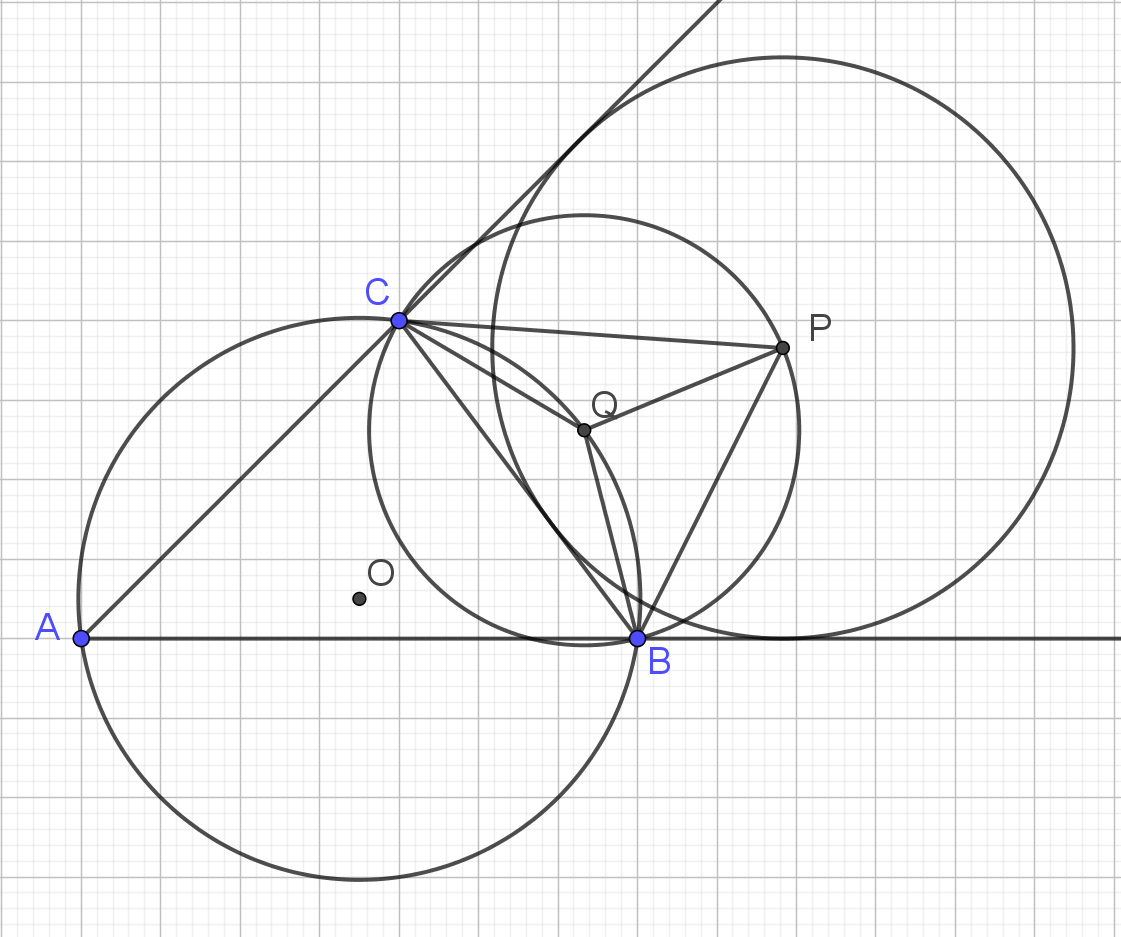 [Speaker Notes: В режиме слайдов ответы появляются после кликанья мышкой]
VII. Окружность Эйлера
Пусть в треугольнике ABC точки A1, B1, C1 обозначают середины сторон противоположных соответствующим вершинам; H – точка пересечения высот треугольника; A2, B2, C2 – основания высот, опущенных из соответствующих вершин; A3, B3, C3 – середины отрезков AH, BH и CH. Докажите, что точки A1, B1, C1,  A2, B2, C2, A3, B3, C3 принадлежат одной окружности, называемой окружностью девяти точек, или окружностью Эйлера.
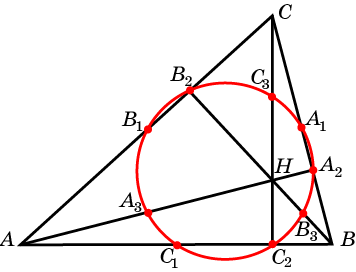 [Speaker Notes: В режиме слайдов ответы появляются после кликанья мышкой]
Решение
Проведем окружность через точки C1, C2, C3. Отрезок C1C3 будет ее диаметром. Так как A1C1 – средняя линия треугольника ABC, то A1C1 || AC. Так как A1C3 – средняя линия треугольника BCH, то A1C3 || BH. Значит,                          и, следовательно, точка A1 принадлежит этой окружности.
Аналогично, Так как A3C3 – средняя линия треугольника AHC, то A3C3 || AC. Так как C1A3 – средняя линия треугольника ABH, то C1A3 || BH. Значит,                          и, следовательно, точка A3 принадлежит этой окружности.
A1C1A3C3 – прямоугольник и, значит, A1A3 – диаметр окружности. Так как 
                         , то A2 принадлежит окружности. Таким образом, мы доказали, что этой окружности принадлежат точки A1, A2, A3. Аналогично доказывается, что этой окружности принадлежат точки B1, B2, B3.
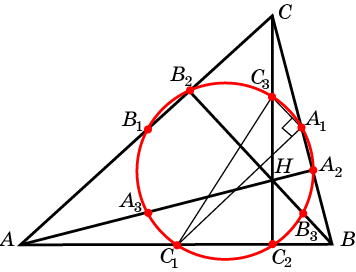 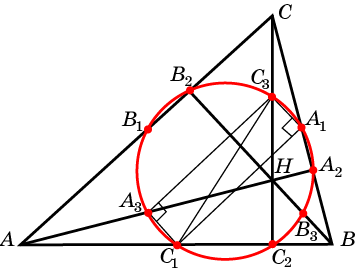 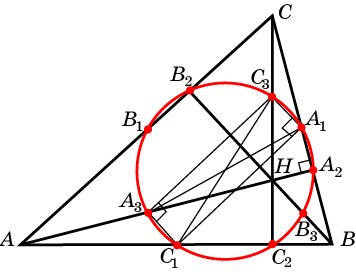 [Speaker Notes: В режиме слайдов ответы появляются после кликанья мышкой]
1. На клетчатой бумаге изобразите треугольник, как показано на рисунке. Отметьте нужные точки и проведите через них окружность Эйлера. Найдите её радиус, считая стороны клеток равными 1.
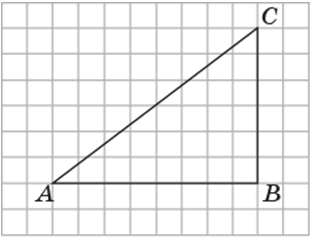 [Speaker Notes: В режиме слайдов ответы появляются после кликанья мышкой]
2. Радиус окружности, описанной около треугольника ABC равен 1. Найдите радиус окружности Эйлера.
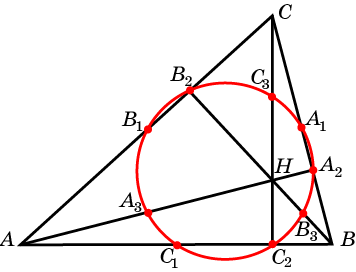 [Speaker Notes: В режиме слайдов ответы появляются после кликанья мышкой]
3. Радиус окружности, описанной около треугольника ABC равен 1. Найдите радиус окружности, описанной около треугольника, вершинами которого являются основания высот треугольника ABC.
[Speaker Notes: В режиме слайдов ответы появляются после кликанья мышкой]
4. Пусть H – ортоцентр треугольника ABC. Докажите, что окружности Эйлера треугольников ABC, ABH, ACH, BCH совпадают.
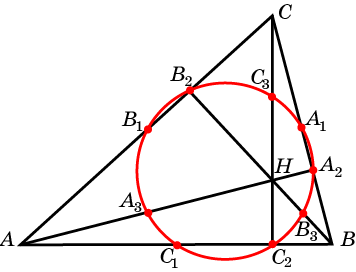 [Speaker Notes: В режиме слайдов ответы появляются после кликанья мышкой]
Решение. Докажем, например, что окружности Эйлера треугольников ABC и ABH совпадают. Действительно, основаниями высот треугольника ABH являются точки A2, B2, C2 (рис. 16). Окружность Эйлера треугольника ABH проходит через эти точки, следовательно, она совпадает с окружностью Эйлера треугольника ABC. Аналогично доказывается, что окружности Эйлера треугольников ABC, ACH и BCH совпадают.
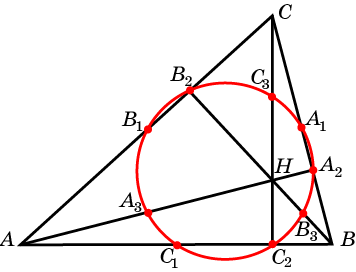 [Speaker Notes: В режиме слайдов ответы появляются после кликанья мышкой]
ОТВЕТЫ
I
1. 90о. 2. 30о. 3. 150о. 4. 36о. 5. 45о. 6. 135о. 7. 22,5о. 8. 67,5о. 9. 105о.
II
1. 56о. 2. 20о. 3. 55о. 4. 40о. 5. 20о. 6. 61о. 7. 44о. 8. 46о. 9. 64о. 10. 118о. 11. 58о. 12. 48о. 13. 128о. 14. 52о. 15. 228. 16. 20о. 17. 45о. 18. 45о. 19. 30о.
IV
1. 4. 2. 6. 3. 10. 4. 15. 5. 27. 6. 1,5.
V
VI
VII
1. 2,5. 2. 0,5. 3. 0,5
[Speaker Notes: В режиме слайдов ответы появляются после кликанья мышкой]